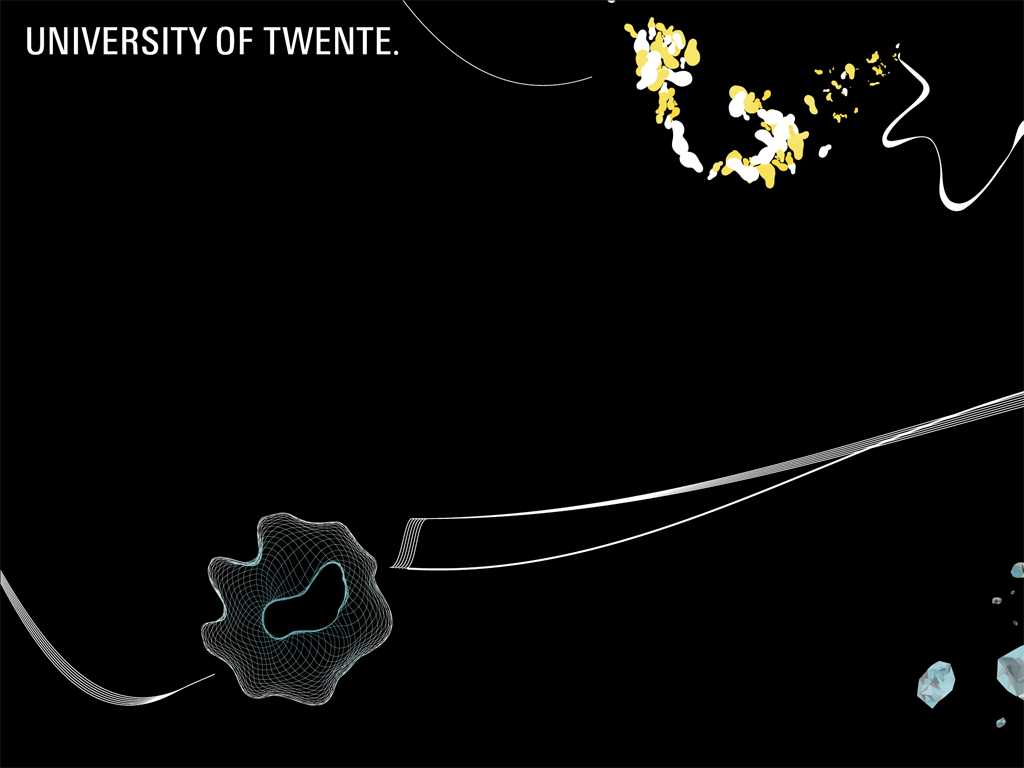 Een goede toets maakt het verschil
Bernard Veldkamp
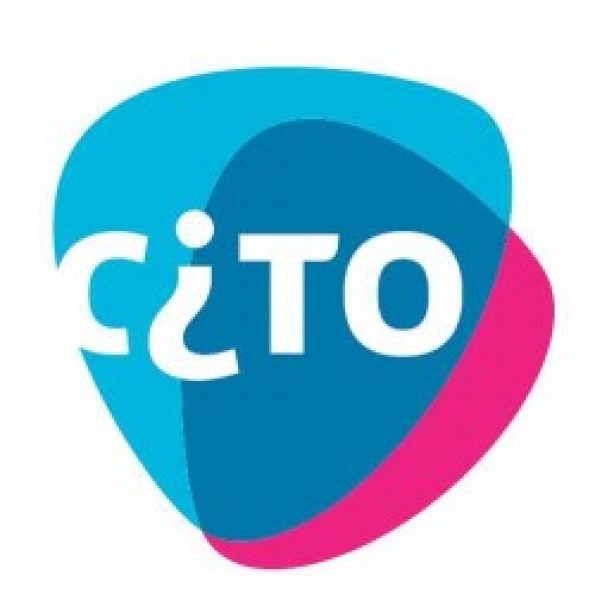 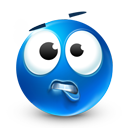 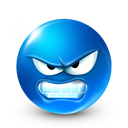 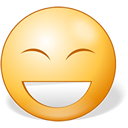 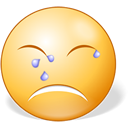 Hoezo?
[Speaker Notes: Leerproces van de leerlingen 

De tijd dat schedelomtrek gebruikt werd als maat van intelligentie

2e: evaluatie van scholen en docenten

Jaartje VS, goede kant spoor, NJASK, Teaching to the test.
In Nederland veel nadruk op kwaliteit van toetsing.]
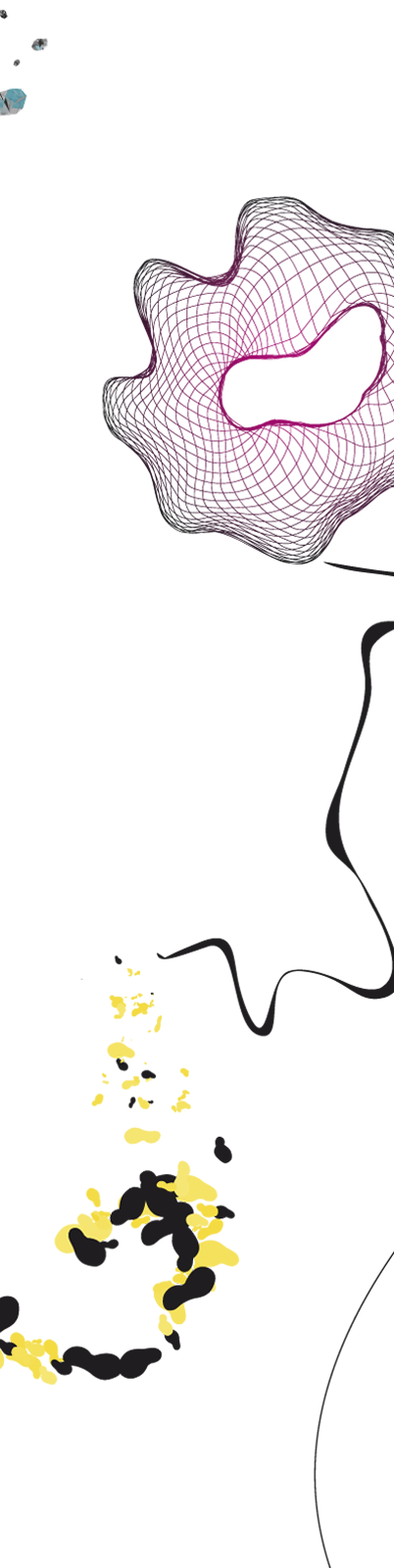 Probleem van de latente trek
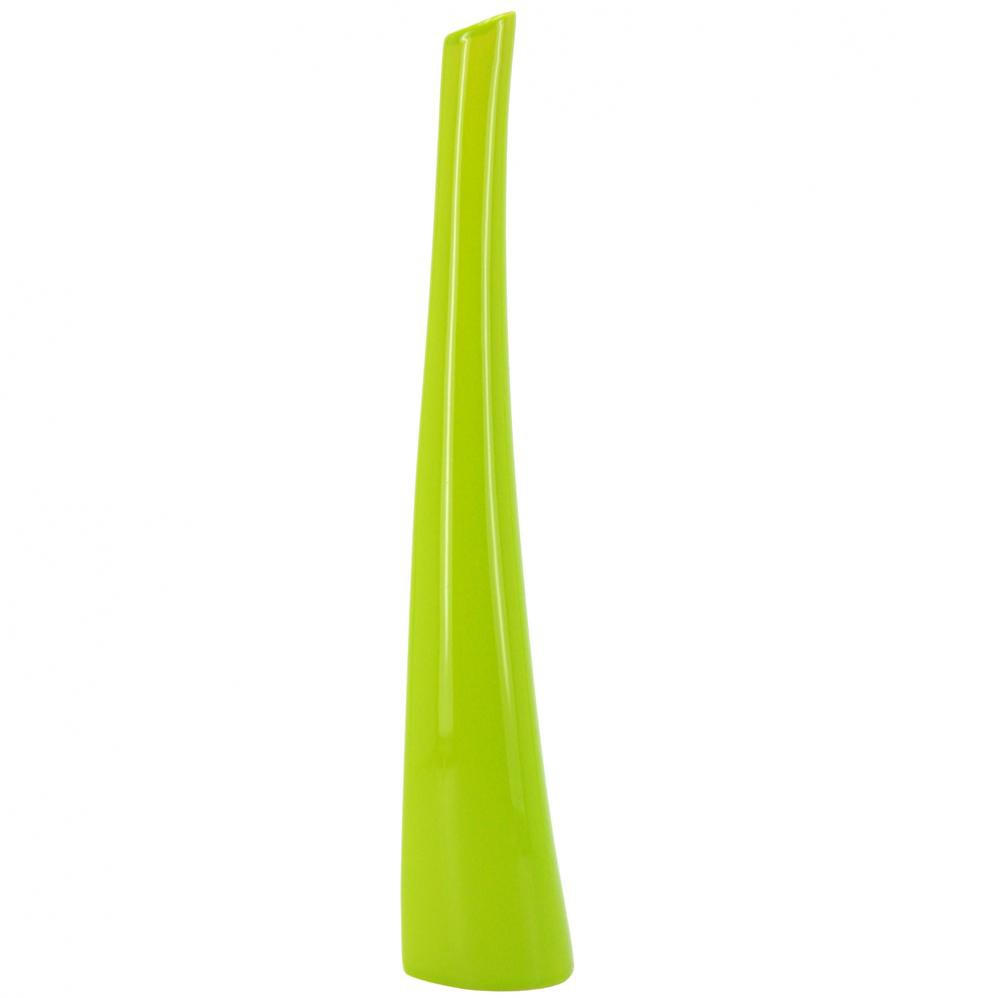 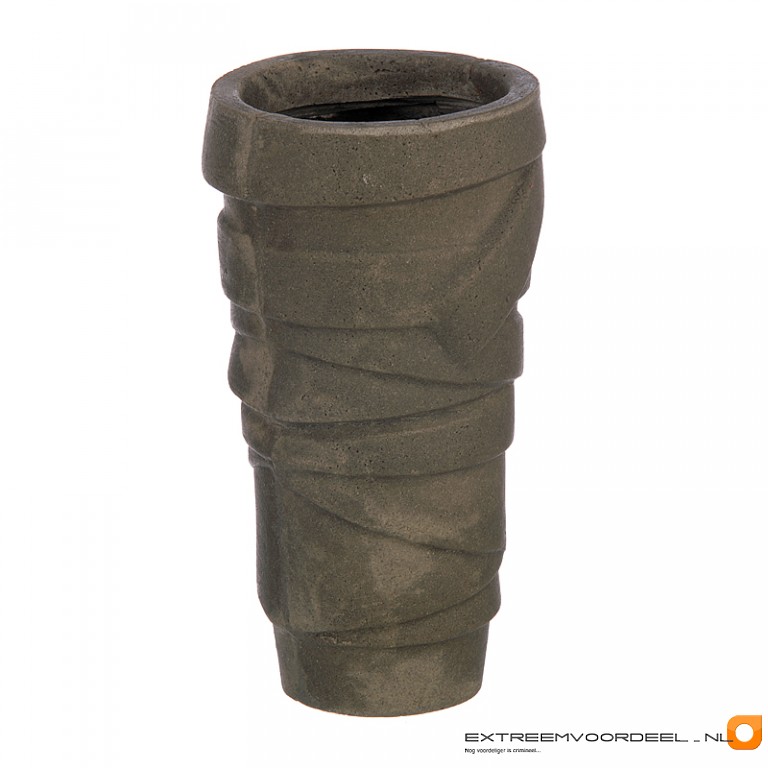 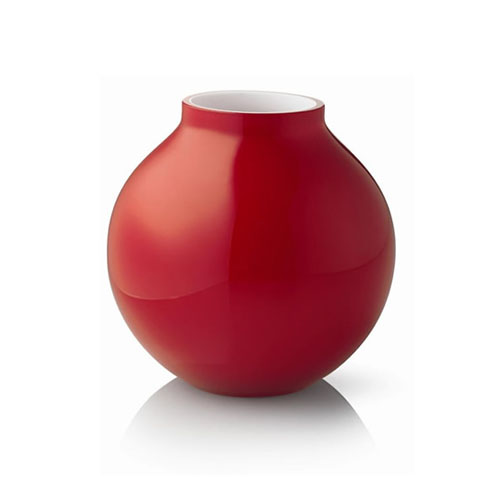 1
2
3
[Speaker Notes: Gezellig
Onevenwichtig]
Mensen beoordelen (W. Schoonman)
Latente trek
Test for measuring body height
I bump my head quite often
For school pictures I was always asked to stand in the first row
In bed, I often suffer from cold feet
When walking down the stairs, I often take two steps at a time
I think I would do well in a basket ball team
As a police officer, I would not make much of an impression
In most cars I sit uncomfortably
I literally look up to most of my friends
Etc.
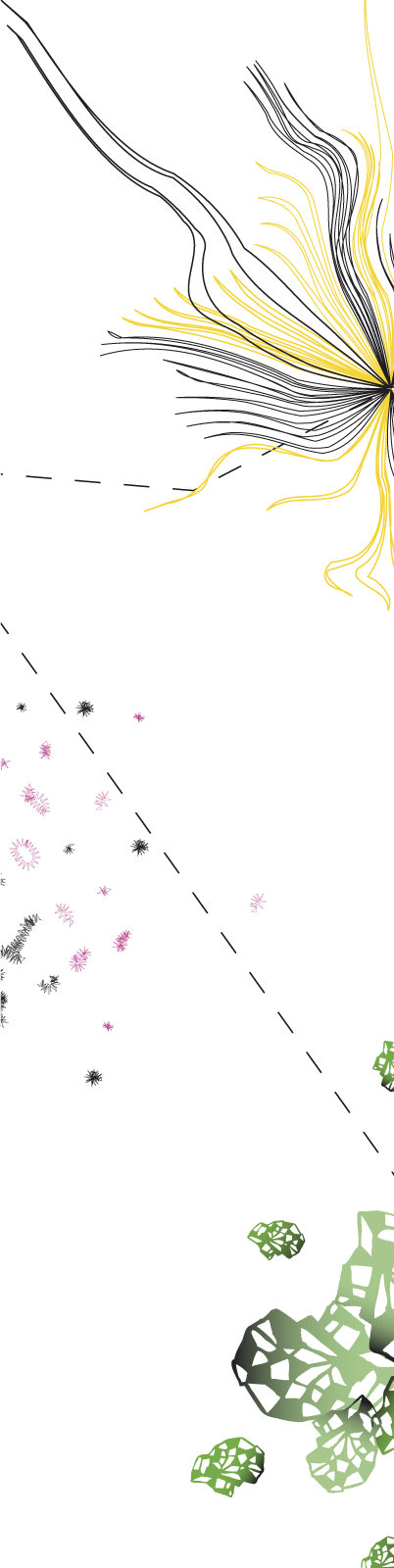 Kwaliteit
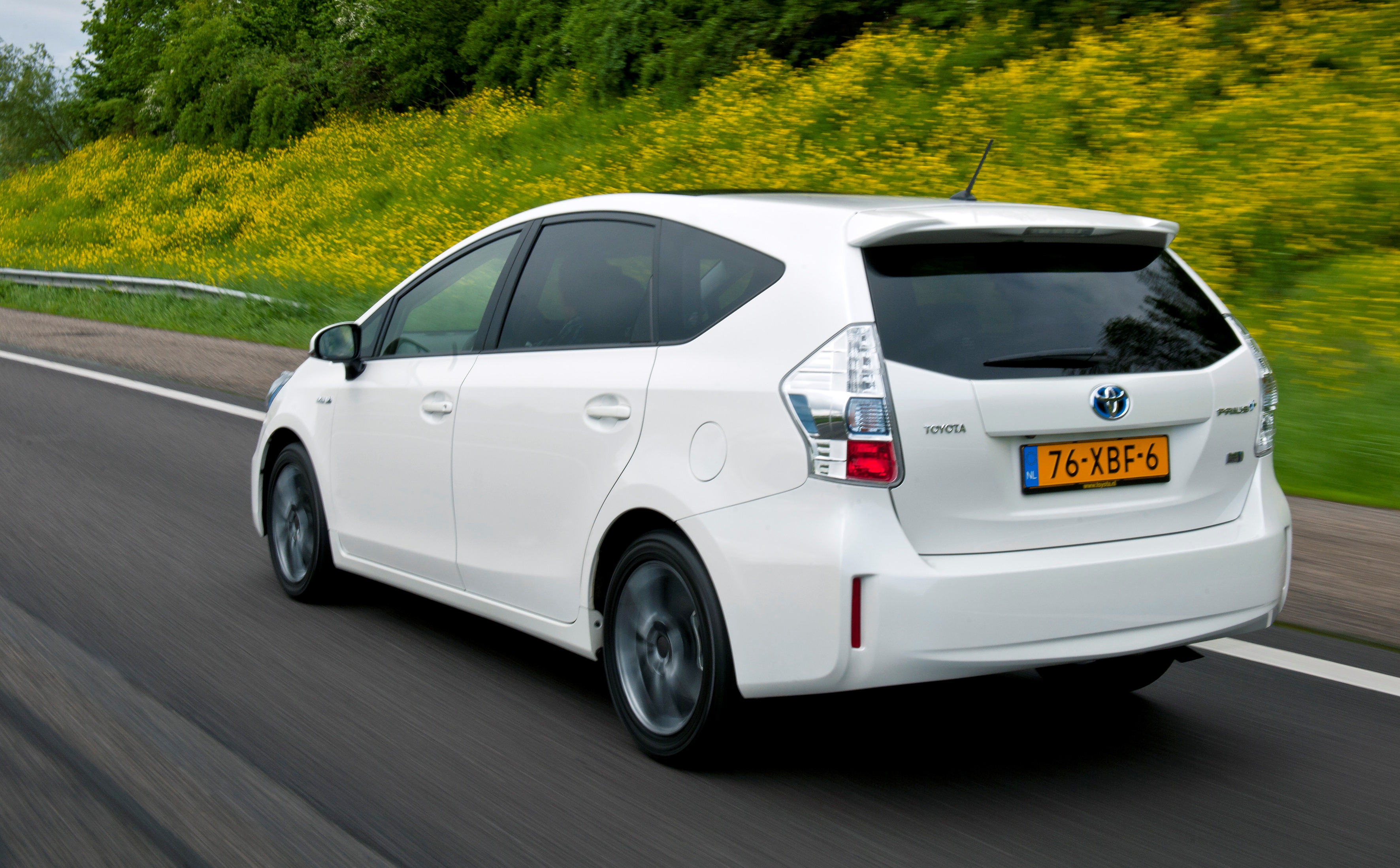 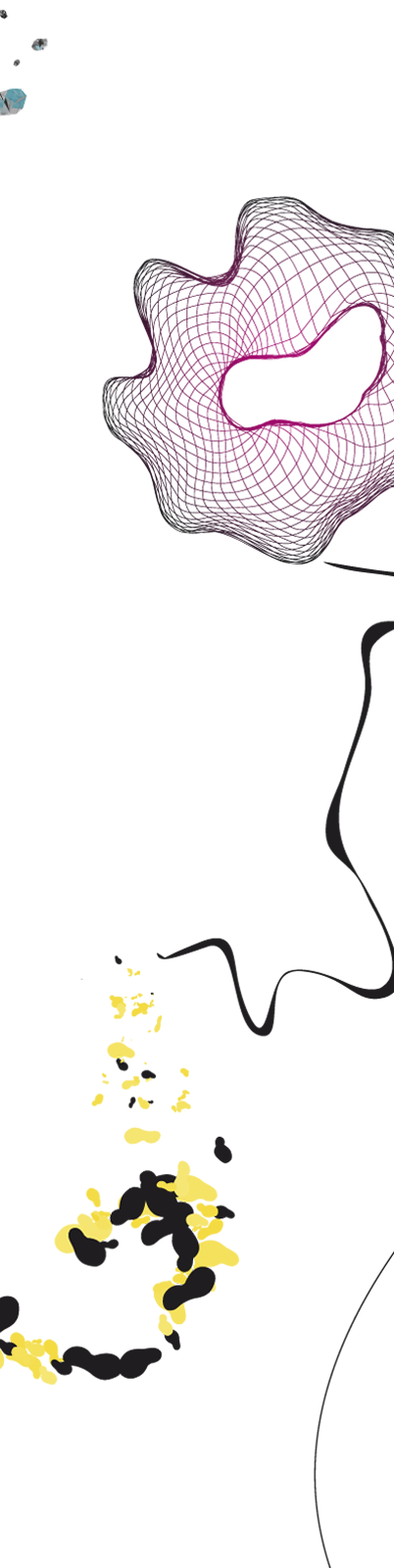 Algemeen Periodieke Keuring (APK)
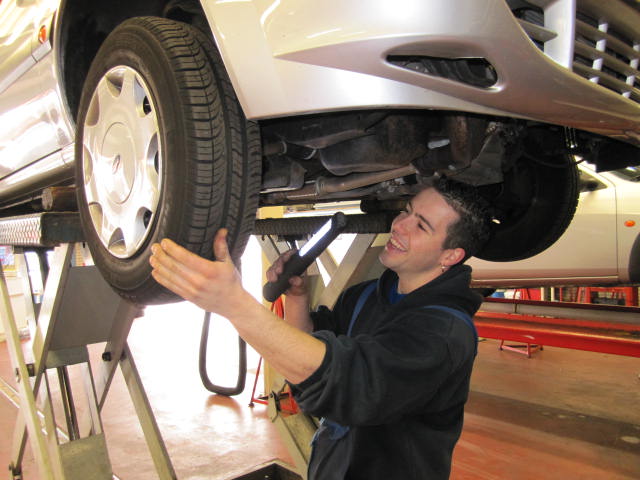 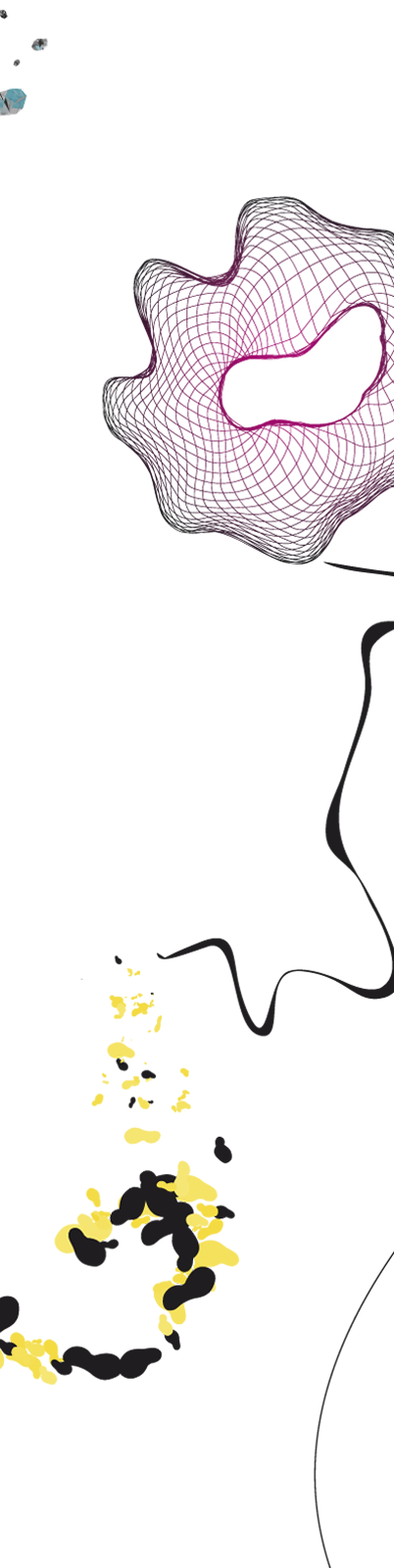 Impact?
Pech onderweg
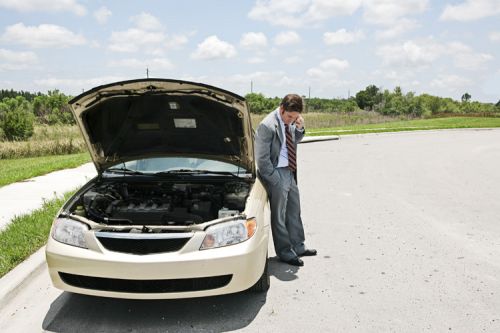 Ongeluk
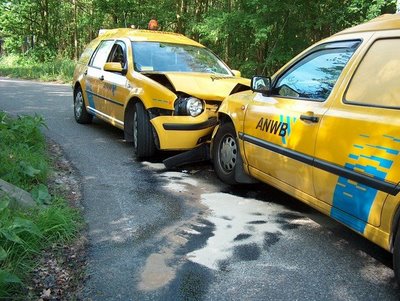 Bon
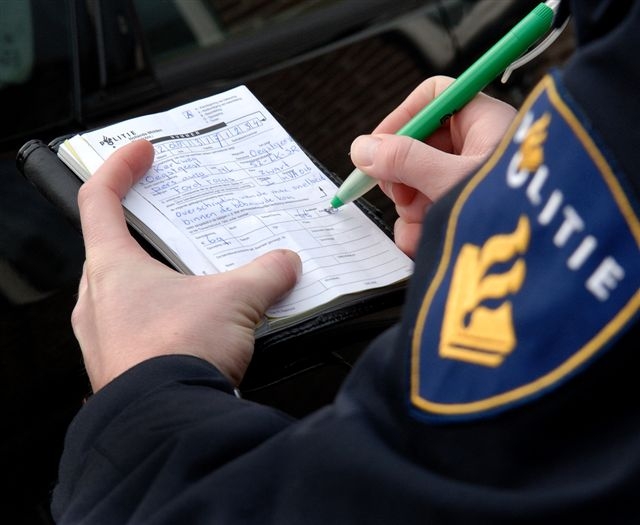 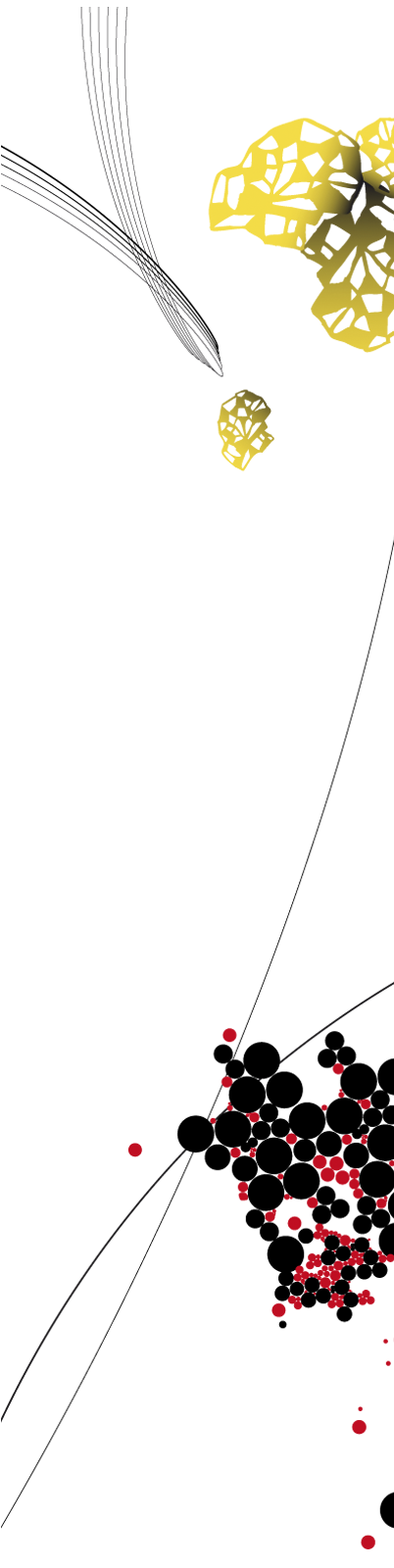 TOETSEN
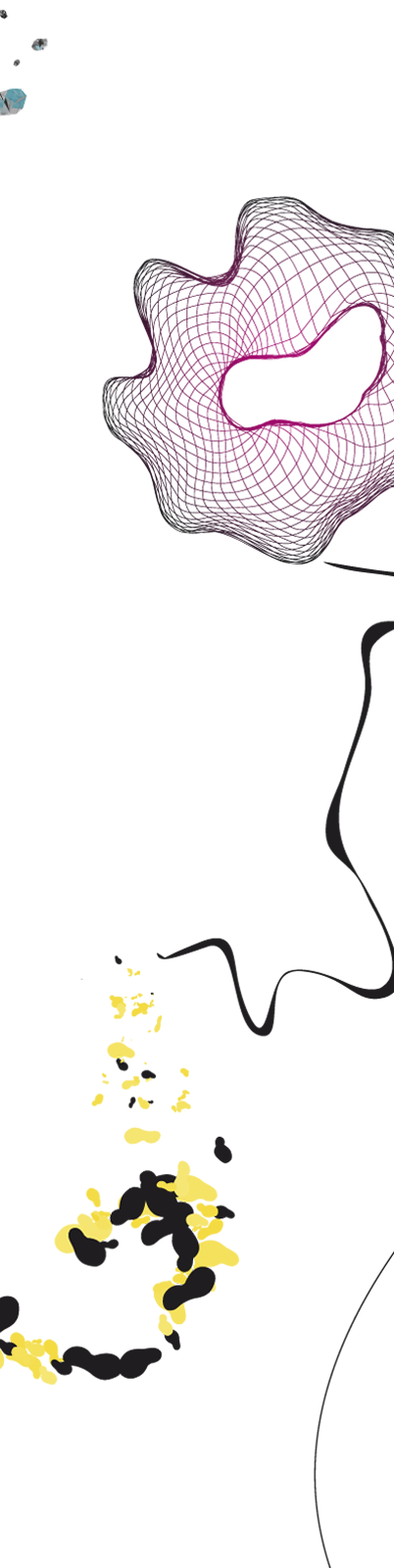 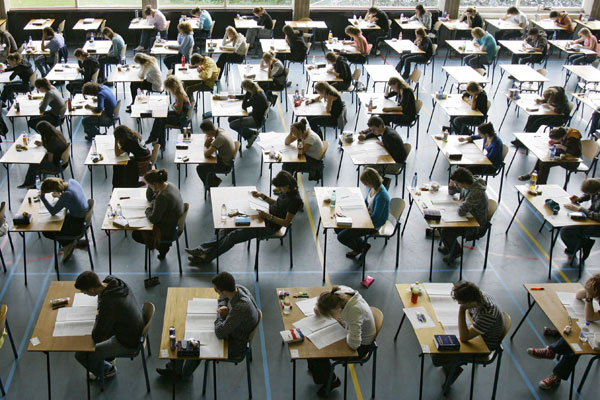 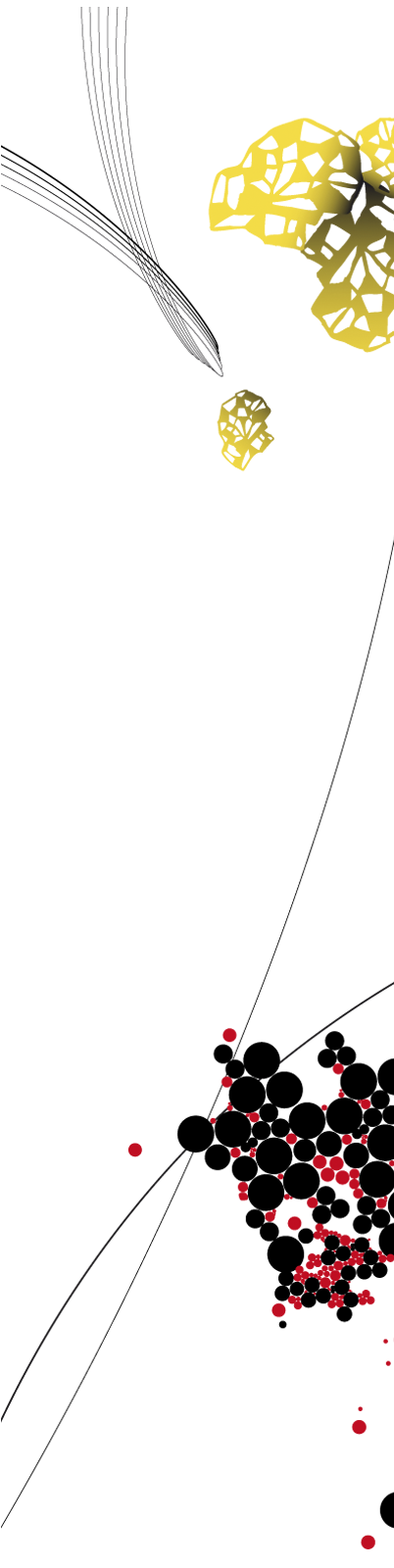 ???
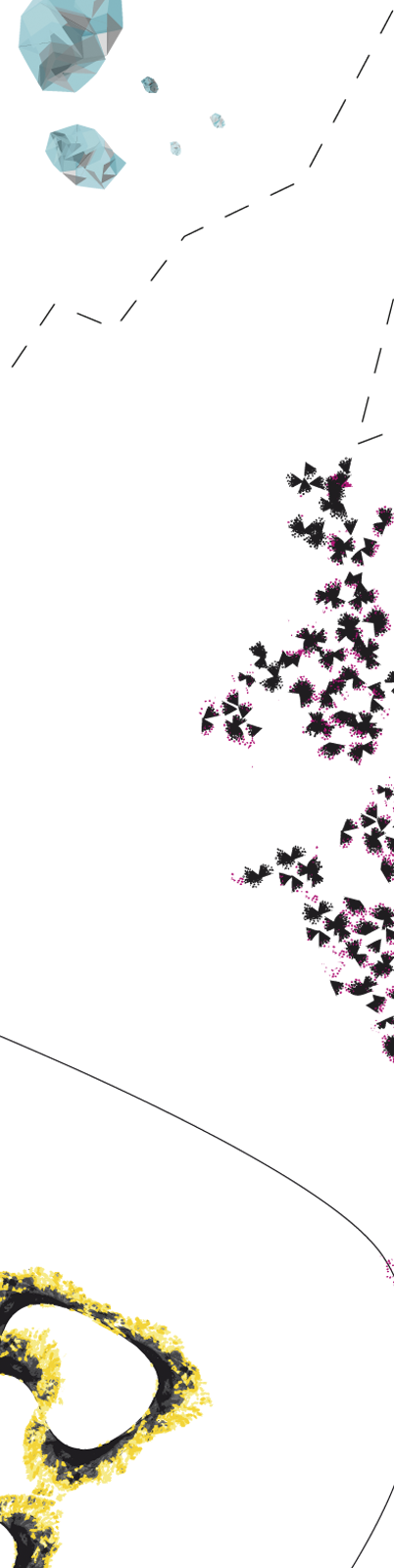 Situatie in Nederland
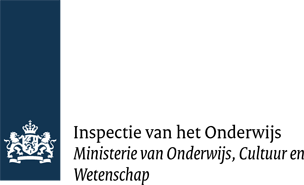 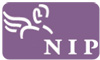 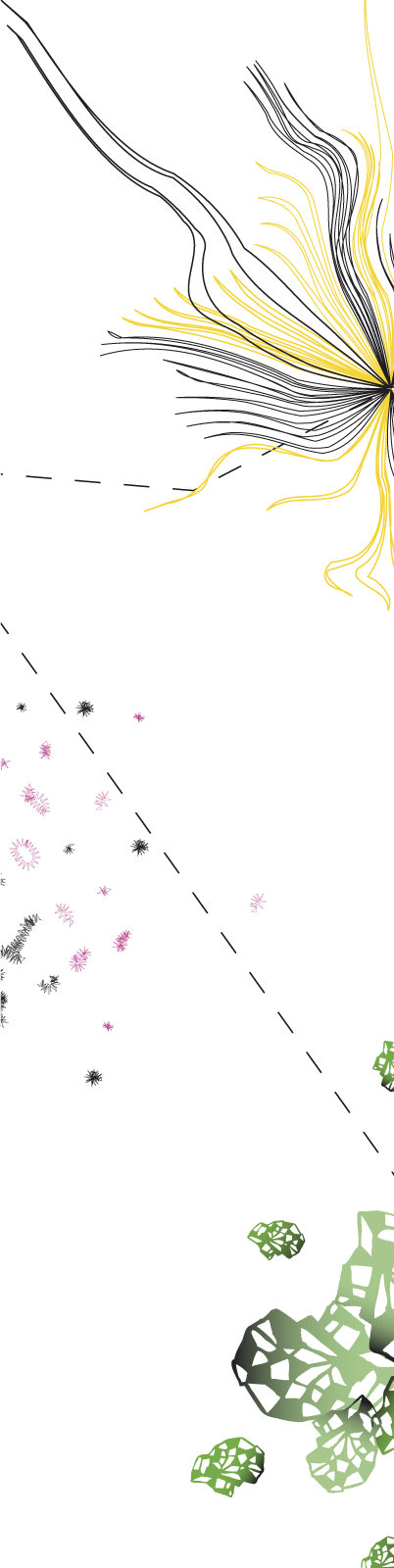 Lastig
Impact
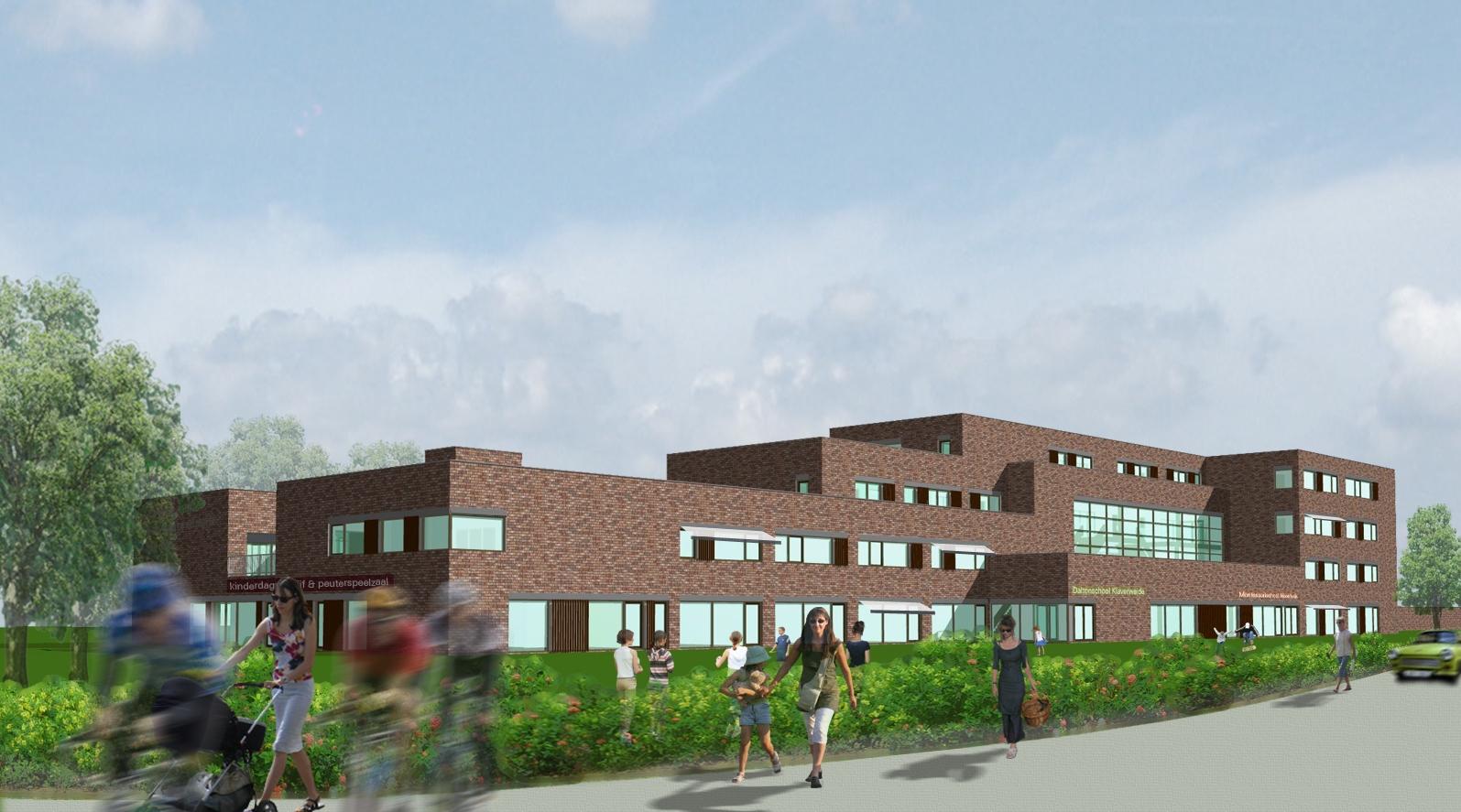 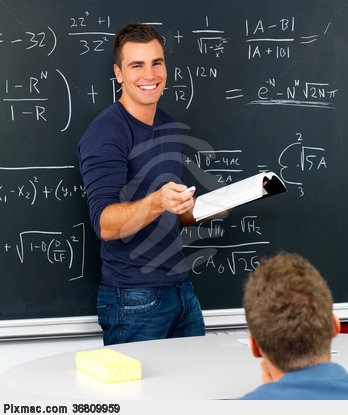 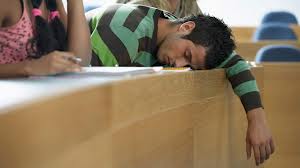 [Speaker Notes: Zijn er voorbeelden bekend?]
Toets beoordelingssysteem
Wat is een goede toets?
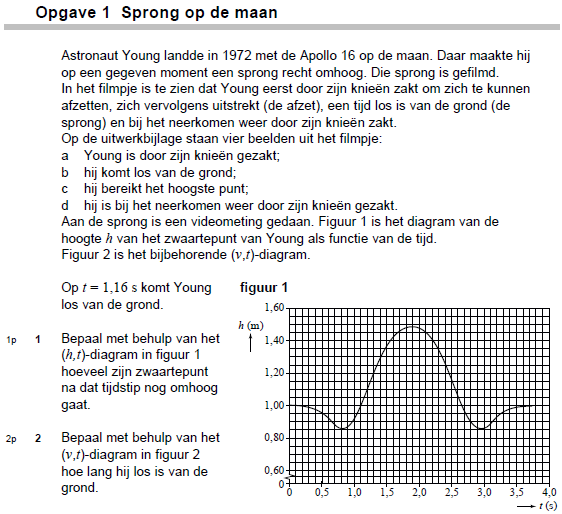 Wat is een goede toets?
Kwaliteit van de vragen
Dekking van de leerstof
Eerlijke scoringsregels
……. 
…….
…….
Toets Item Analyse
%   #
Item      Item             ------ P- and A- values ------     Mis-|-------------- Weighted ----------------
Label      nr. Weight  Key    A    B    C    D    E    F  O/D sing| Max Mean   P    Sd   RSK  RitH Rir   AR
-----------------------------------------------------------------------------------------------------------
            1     1                                         0   6 |  1  0,64  64  0,48  0,48   18   15   74
            2     1                                         0  13 |  2  1,22  61  0,89  0,44   27   23   74
            3     1                                         0  32 |  4  2,80  70  1,37  0,34   35   30   73
            4     1                                         0  38 |  4  2,08  52  1,23  0,31   30   26   73
            5     1                                         0  24 |  4  2,87  72  0,99  0,25   29   24   73
            6     1                                         1  96 |  2  0,89  44  0,86  0,43   28   24   73
            7     1                                         0  16 |  2  1,38  69  0,70  0,35   15   12   74
            8     1                                         0   6 |  2  1,19  60  0,82  0,41   28   23   74
            9     1                                         1 124 |  4  2,23  56  1,50  0,38   40   35   73
           10     1                                         1  83 |  4  2,99  75  1,26  0,32   29   25   73
           11     1                                         1 103 |  1  0,16  16  0,37  0,37   10    8   74
           12     1                                         0  23 |  5  4,35  87  1,02  0,20   36   31   73
           13     1                                         1  55 |  3  1,91  64  0,88  0,29   30   26   73
           14     1                                         1  89 |  3  1,67  56  1,28  0,43   31   26   73
           15     1                                         2 195 |  5  2,95  59  1,71  0,34   46   42   72
           16     1                                         2 244 |  2  1,21  61  0,76  0,38   40   34   73
           17     1                                         1  72 |  4  2,25  56  1,22  0,30   30   26   73
           18     1                                         3 283 |  2  0,90  45  0,93  0,46   40   34   73
           19     1                                         1 104 |  2  1,41  70  0,76  0,38   28   24   74
           20     1                                         2 223 |  5  1,94  39  1,62  0,32   39   35   73
           21     1                                         1 135 |  3  1,91  64  0,80  0,27   37   32   73
           22     1                                         1  59 |  4  2,71  68  1,27  0,32   46   40   72
           23     1                                         1 120 |  5  2,34  47  1,75  0,35   47   43   72
           24     1                                         2 201 |  3  2,08  69  1,18  0,39   31   26   73
-----------------------------------------------------------------------------------------------------------
In de praktijk?
Examens
Schoolexamens
Tentamens
Proefwerken
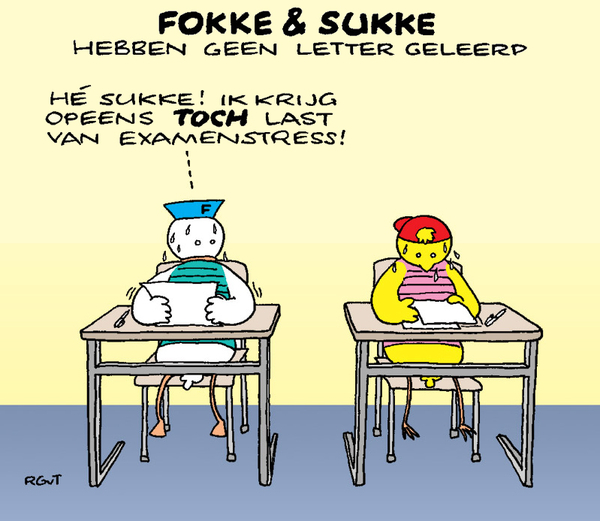 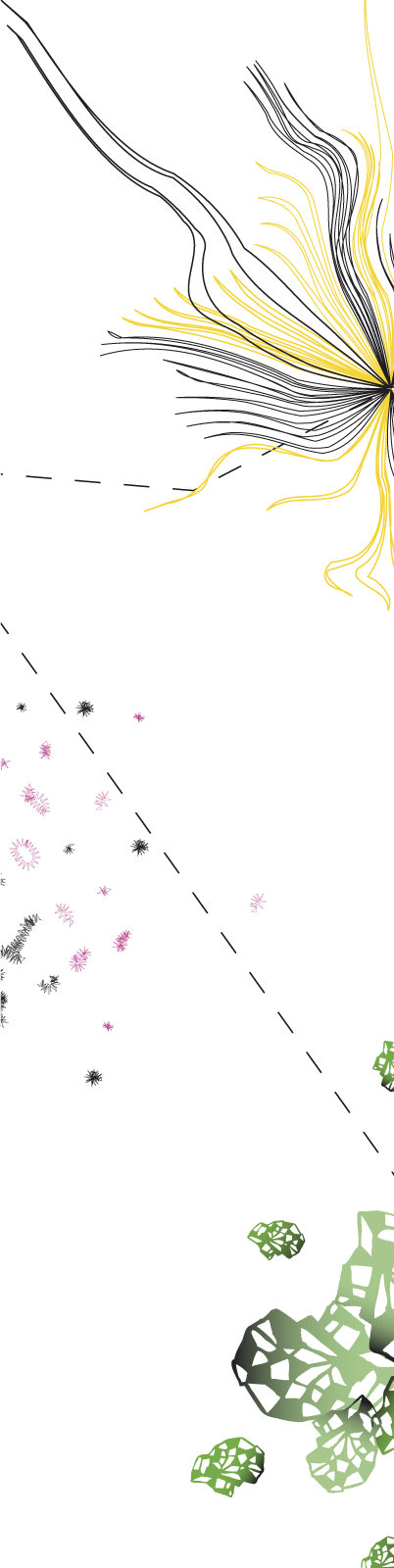 Wie controleert? En hoe?
RCECbeoordelingssysteem
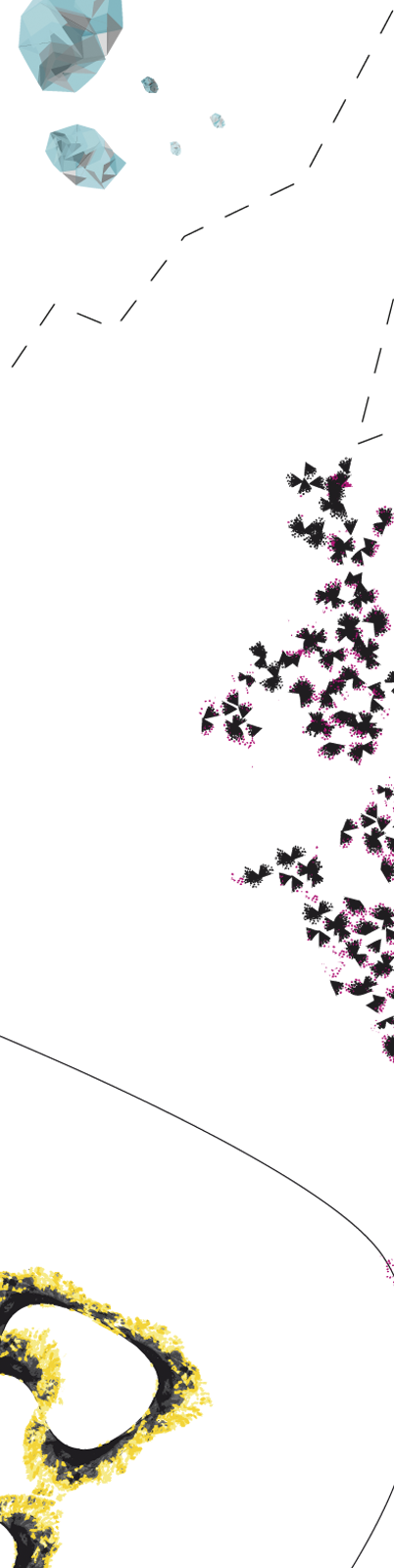 Criterium 1:Doel en gebruik
Doel en gebruik
Verschillende doelen:
Formatief of summatief
www.toetsenopschool.nl
Selecteren
Classificeren
Plaatsen
Certificeren
Eindexamens
Certificeren
Zak/slaag beslissing
Compensatie
Toelating hoger onderwijs
Evaluatie scholen
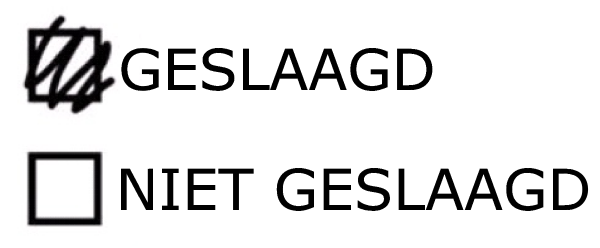 Russische eindtest
Project CITO
10 tijdszones



Twee doelen
Zak/slaag beslissing
Selectie van de beste 2%
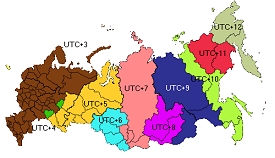 Rekentoets PABO
Classificeren
Selecteren
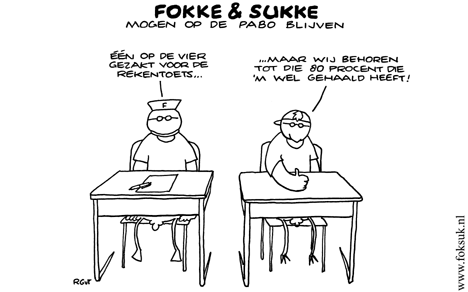 Criterium 1
Is het doel en gebruik aangegeven?
Is aangegeven wat het doel is
Is aangegeven wat het gebruik is
Is aangegeven wat de doelgroep is
Is de herkomst beschreven?
Is de relevantie van de inhoud aannemelijk gemaakt?
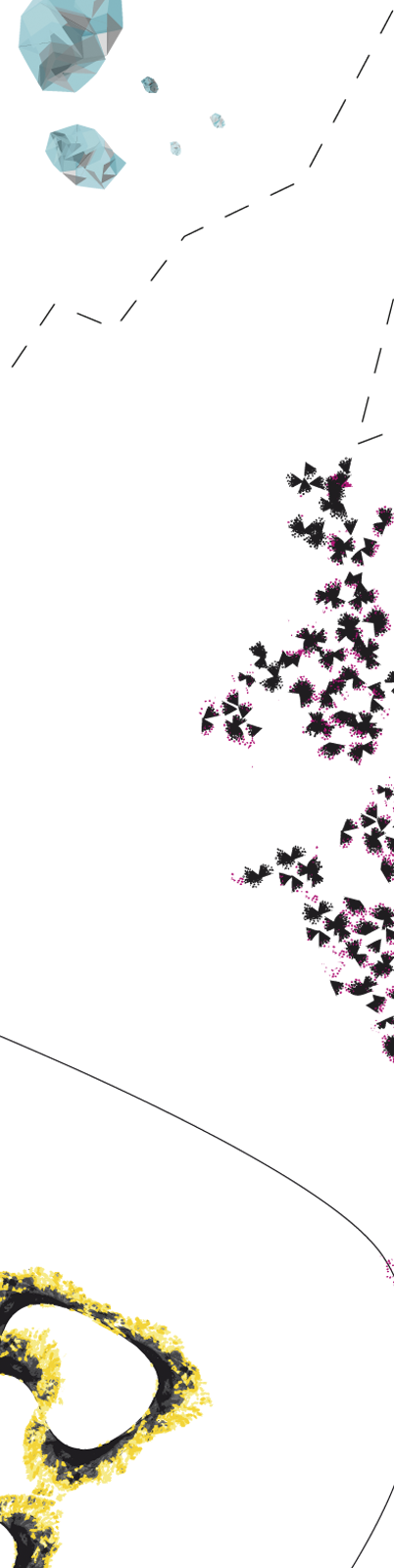 Criterium 2:Kwaliteit toetsmateriaal
Kwaliteit materiaal
Zijn de vragen gestandaardiseerd?
Is er een objectief scoringssysteem?
Geen kwetsende inhoud?
Is er een duidelijke instructie?
Zitten er geen fouten in het materiaal?
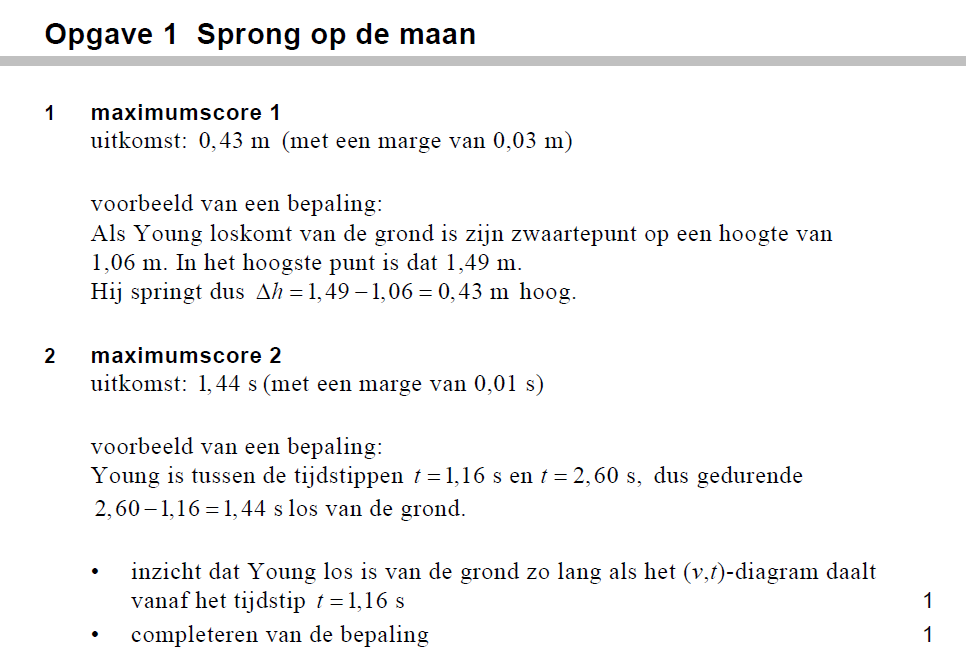 Computer toetsen hebben hun eigen dynamiek
Movie on clinical research
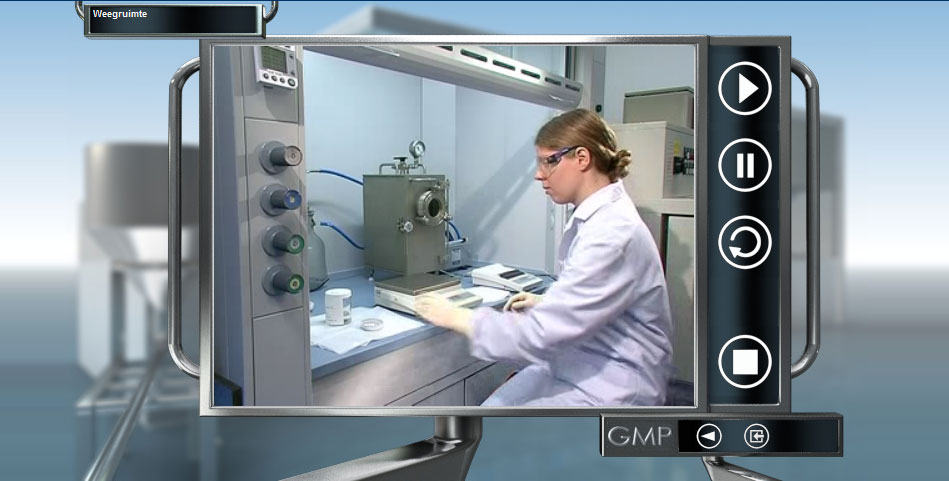 Yes/No questions on clinical research
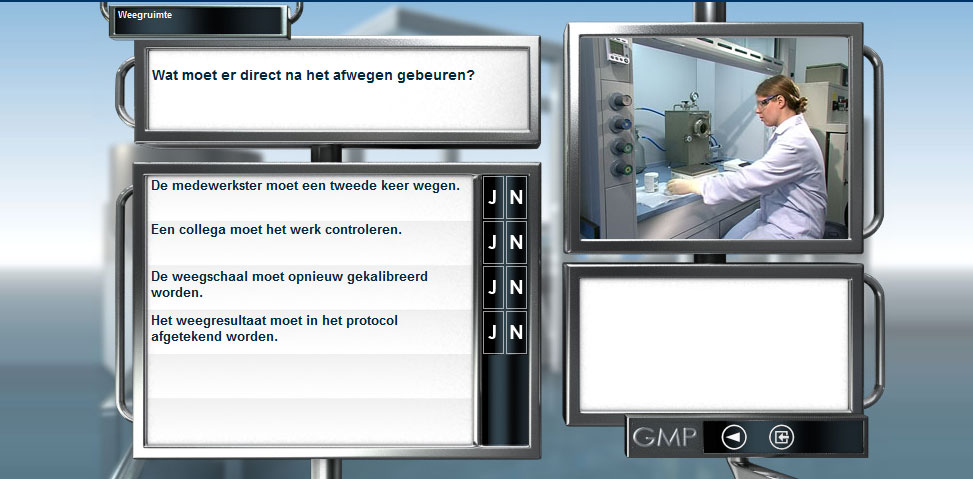 Instruction on correct protocol
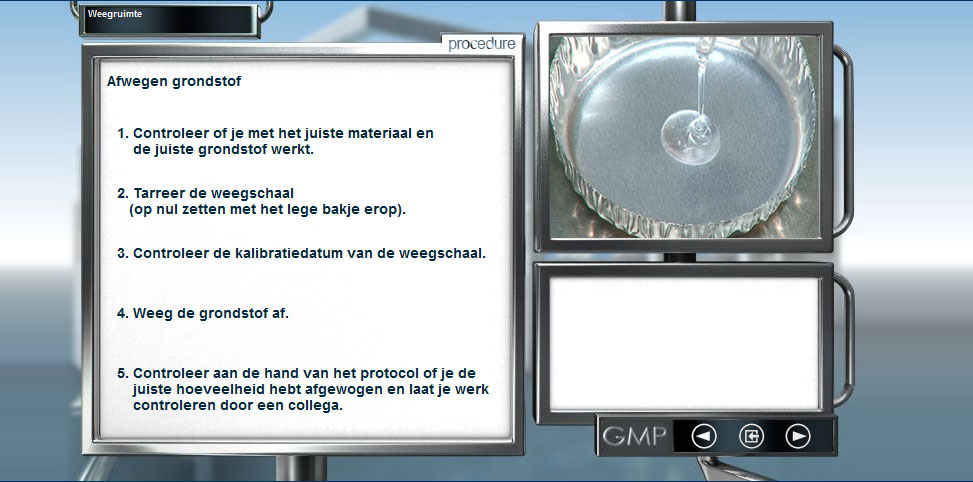 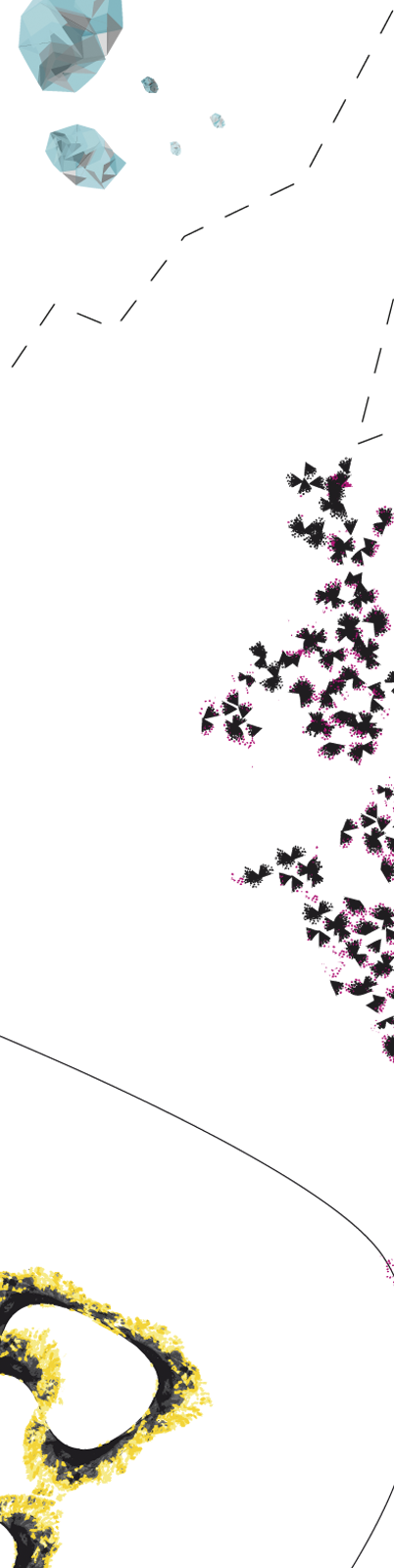 Criterium 3:Representativiteit
Criterium 3
Zijn de inhoud, duur en omvang is overeenstemming met het toetsplan?

Is de moeilijkheid afgestemd op de doelgroep?
Toets matrijs
[Speaker Notes: Voorbeeldje]
Toetsmatrijs module Biologie
Moeilijkheid
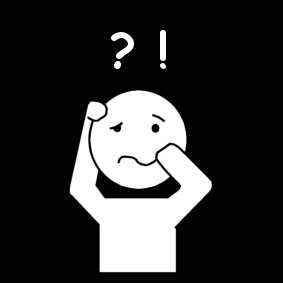 1 + 3 = ?
Computer Adaptief Testen
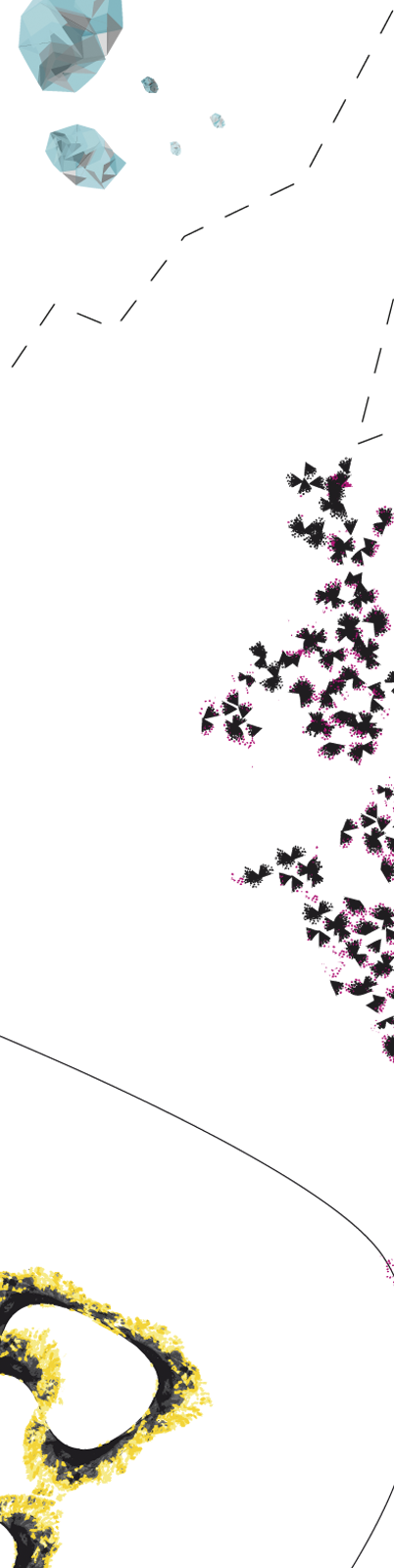 Criterium 4:Betrouwbaarheid
betrouwbaarheid = vertrouwen
Criterium 4
Zijn er betrouwbaarheidsgegevens?
Zijn ze correct berekend?
Zijn ze goed genoeg gegeven de beslissing die met de toets genomen gaat worden?
Psychometrie
[Speaker Notes: Veel formules toevoegen]
Goed genoeg?
COTAN
>0.80 is voldoende
>0.90 is goed

Wat is acceptabel?
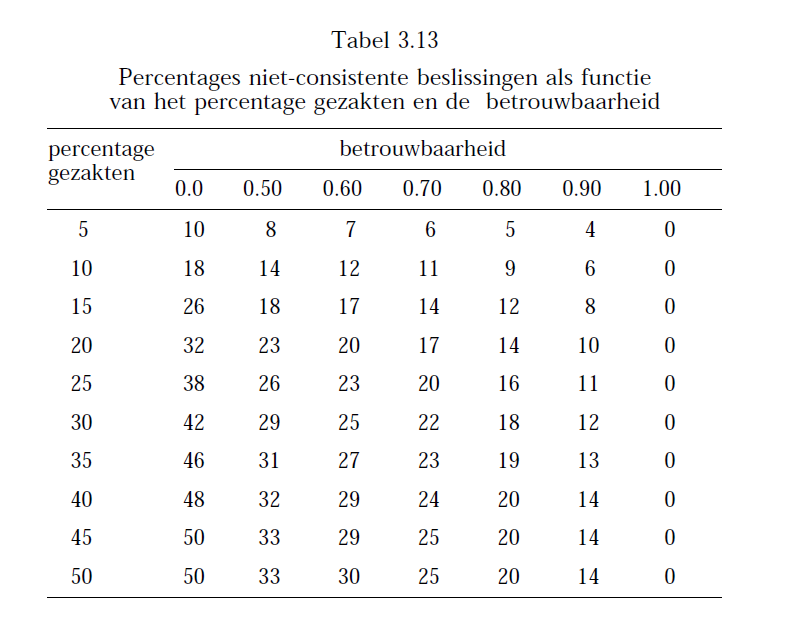 [Speaker Notes: Tabel uit Eggen & Sanders]
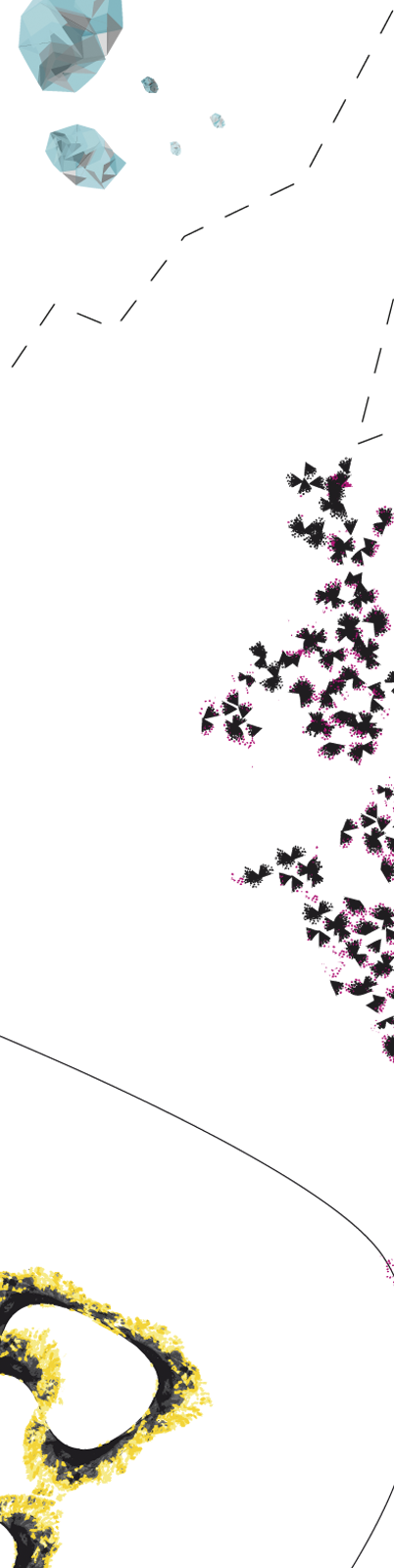 Criterium 5:Standaardbepaling en Normhandhaving
Hoe bepaal je de cesuur?
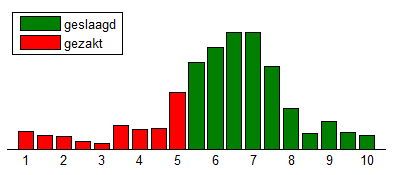 Standard setting
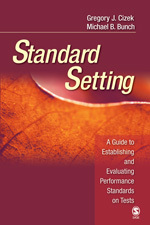 Verschillende methodes
Jan-boeren-fluitjes methode

Relatief

Absoluut
Criterium 5
Zijn er normen/cesuren?
Zijn experts het er over eens?
Worden ze gehandhaafd over meerdere toetsafnames?
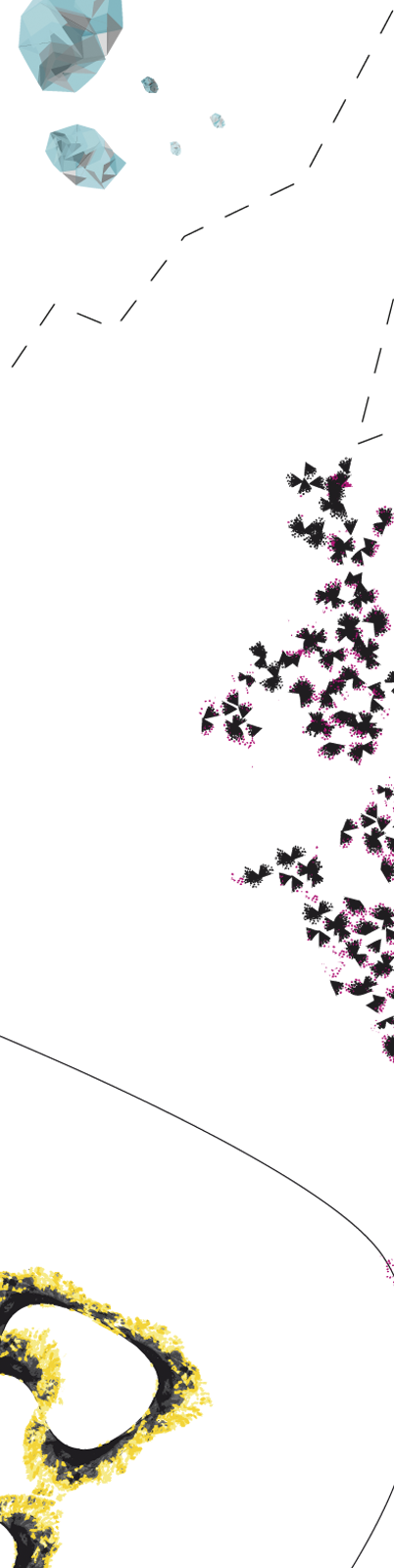 Criterium 6:Afname en beveiliging
Afname
Informatie voor de testleider

Deskundigheid testleider
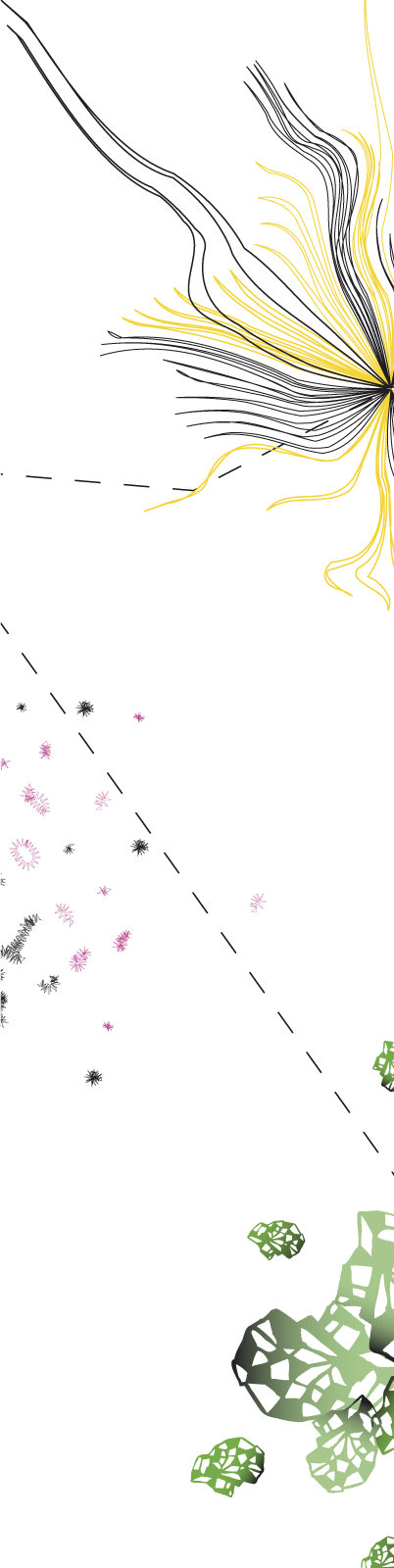 Beveiliging
www.caveon.com
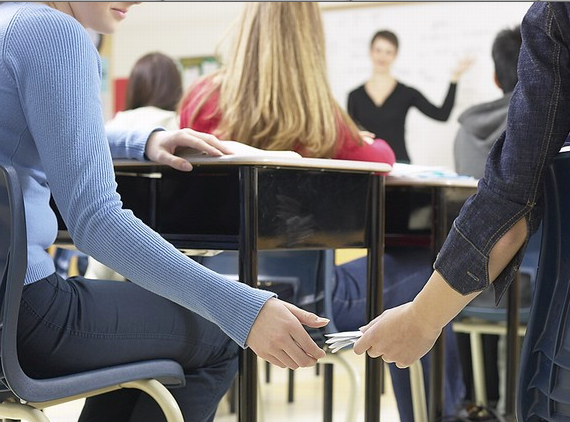 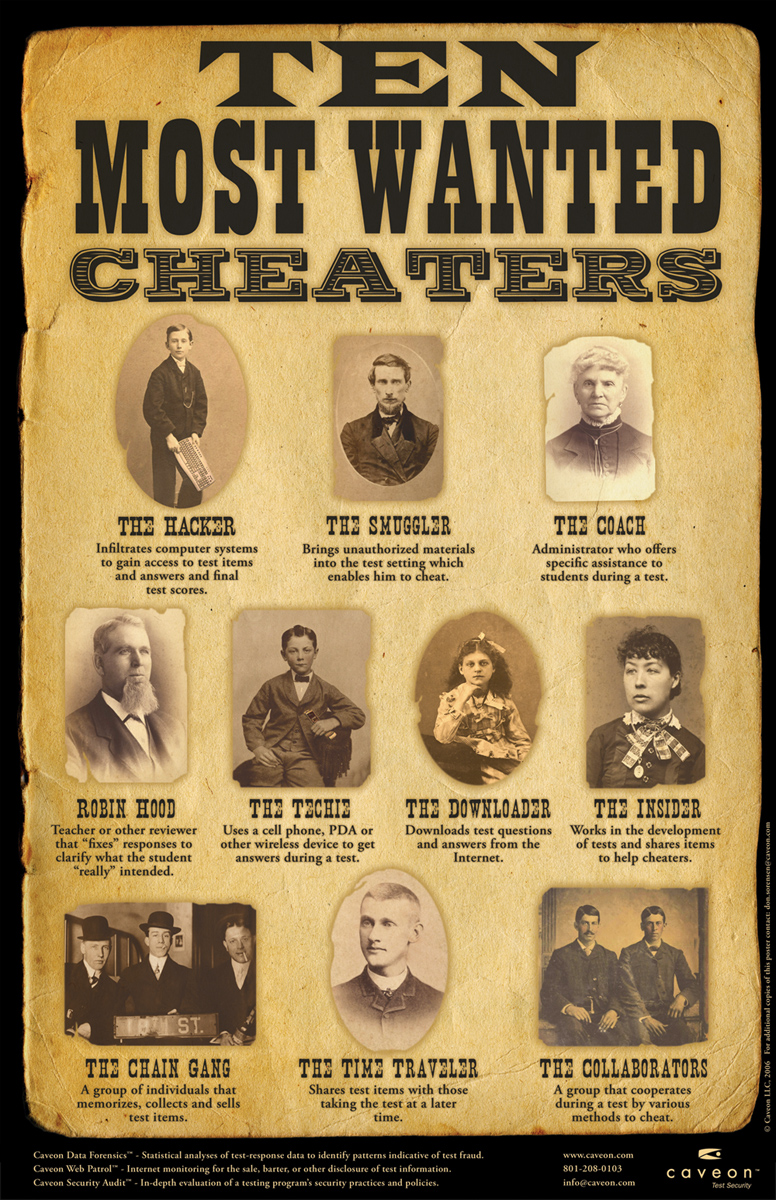 RCEC beoordelingskader
Doel en gebruik
Kwaliteit van het materiaal
Representativiteit
Betrouwbaarheid
Cesuur en handhaving
Afname en beveiliging
www.rcec.nl
Tot slot
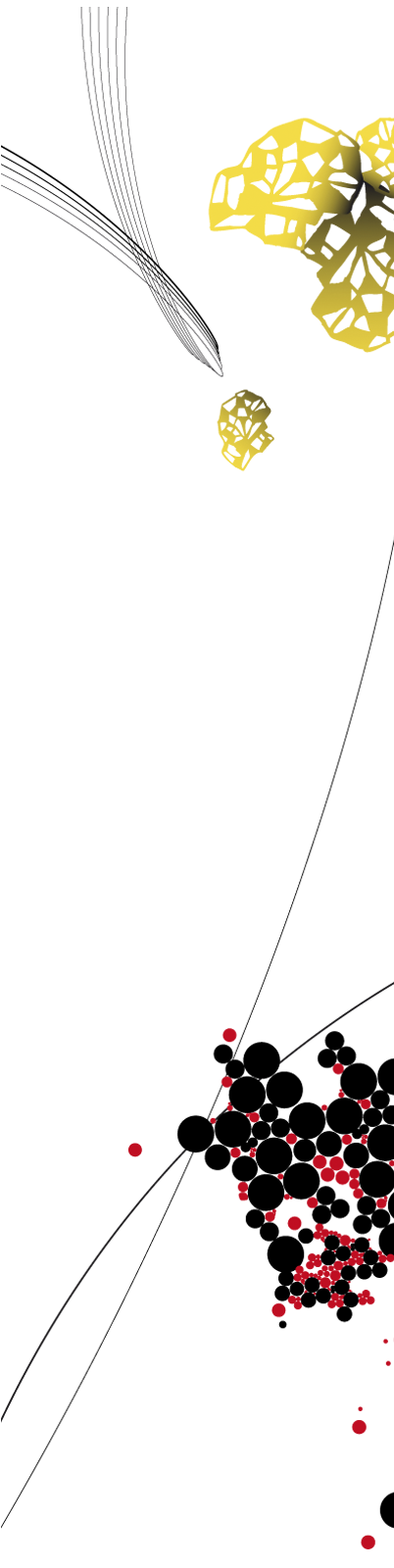 Conclusie
Kwaliteitsbeoordeling kent veel facetten
Het speelt op veel niveaus
Het is noodzakelijk
Geniet, maar controleer met mate.
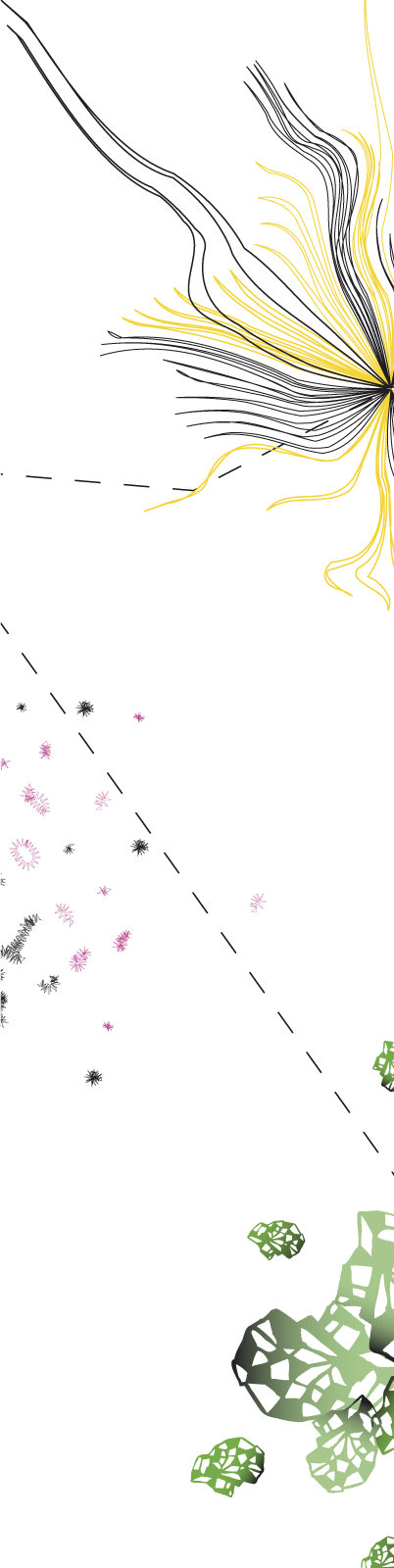 Bedankt.